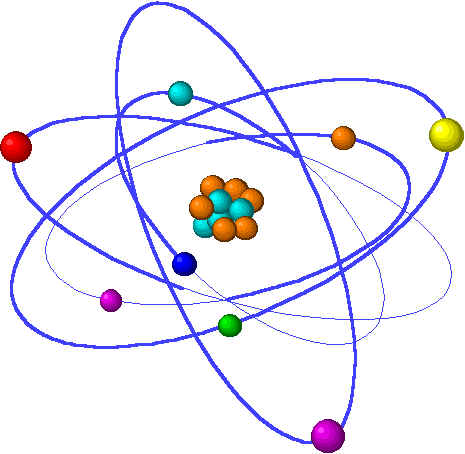 Inorganic Chemistry Laboratory
Lab 8
Experiment 12 (p.117)

The Paramagnetic Complex Mn(acac)3
1
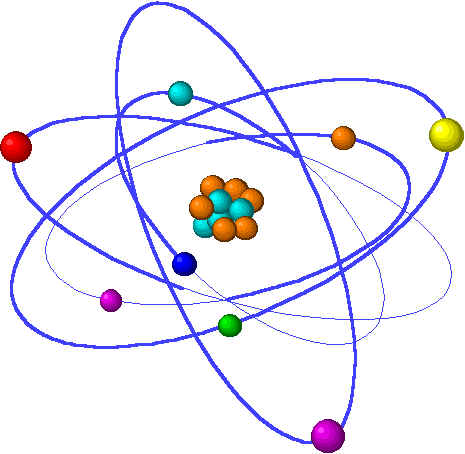 Electron Configurations
N2
2s22p3
O2
2s22p4
What are some consequences of the different electron configurations?
2
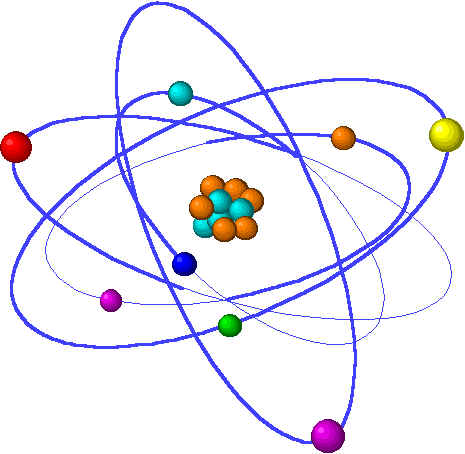 Electron Configurations
N2
2s22p3
What are some consequences of the different electron configurations?  What physical properties will be influenced?
O2
2s22p4
3
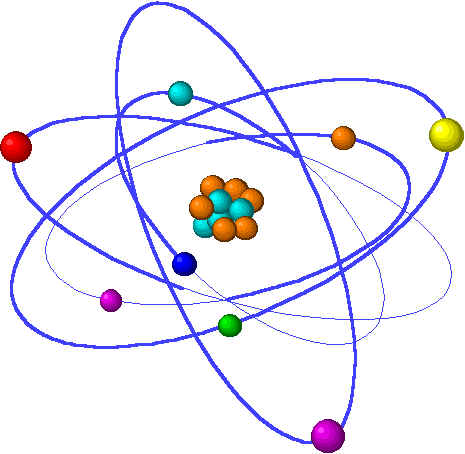 Magnetism and Electron Configuration
Two types of magnetism based on electron configuration.
Paramagnetic		    Diamagnetic
Unpaired electrons		All electrons paired
d-Electron configurations of coordination compounds are experimentally determined by measuring magnetic susceptibility, .

paramagnetic – 

diamagnetic –
having unpaired e-; the substance is attracted to (or adds to) the external field
lacking unpaired e-; the substance is repelled by (or subtracts from) the external field
4
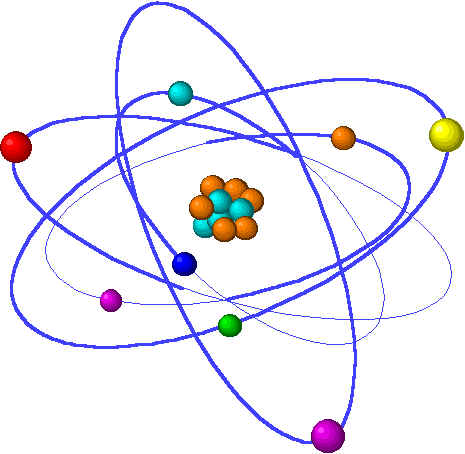 Transition Metals and Magnetism
What factors affect the magnetism of transition metals?
Oxidation State

Consider Cu+ vs. Cu2+
Coordination Geometry

Consider Square Planar vs. Tetrehedral NiIIL4
Ligand Identity

D-orbital Splitting
Octahedral (Do)
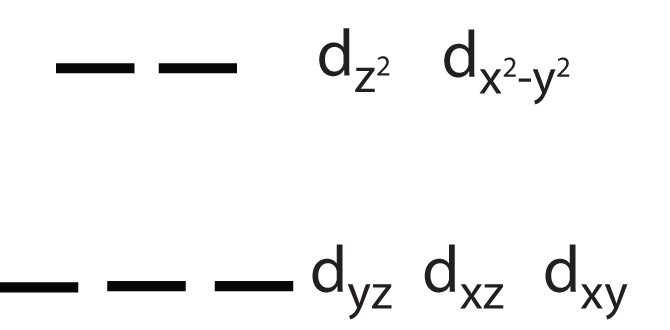 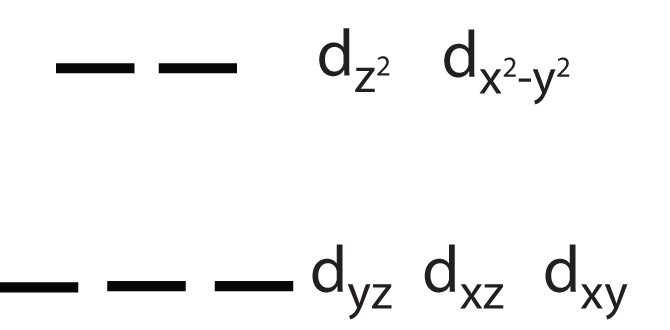 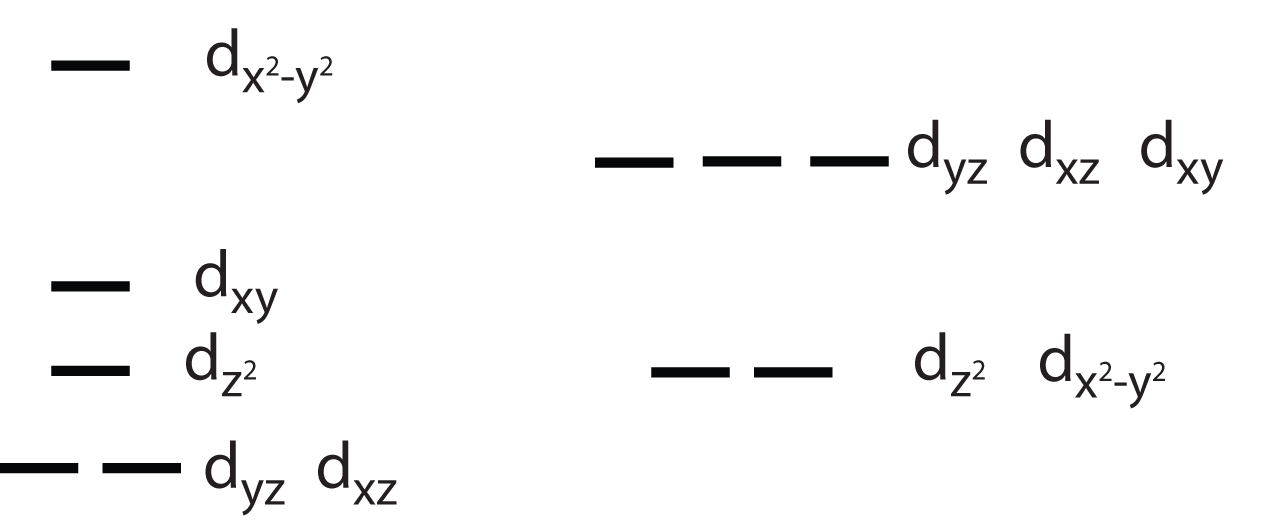 5
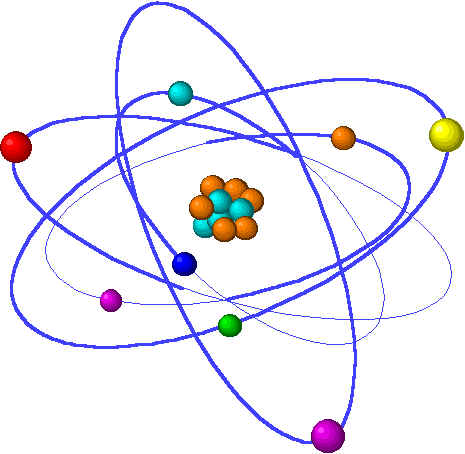 Transition Metals and Magnetism
Spectrochemical Series
Strong s donors or p acceptors induce bigger energy gaps in d orbitals (Do)

I- < Br- < Cl- < F- < OH- < H2O < NH3 < NO2- < PPh3 < CH3- < CN- < CO
Consider Fe2+
Fe(OH)64- vs. Fe(CN)64-
Why does CO induce such large Do?
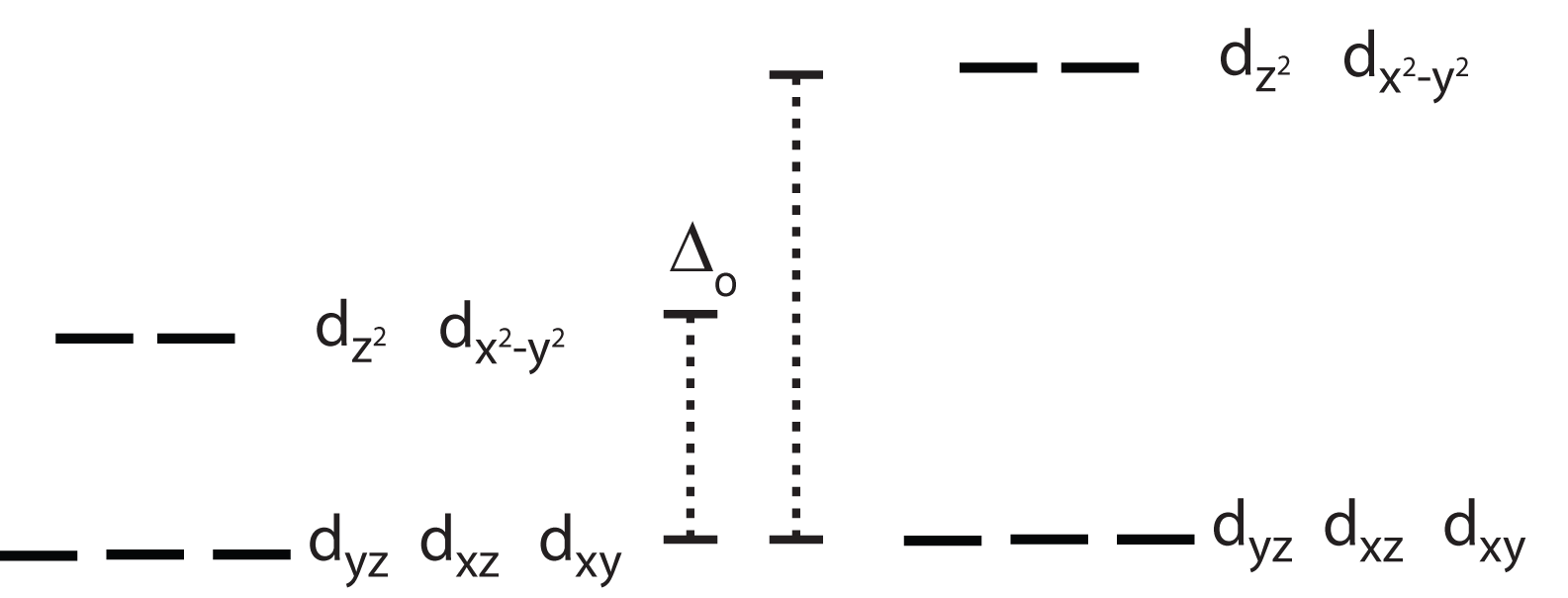 Low Field
High Spin
High Field
Low Spin
6
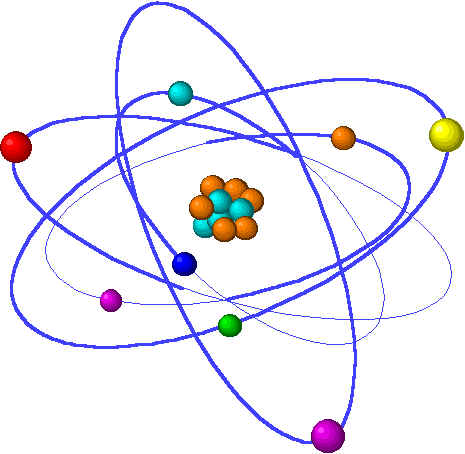 Manganese Acetylacetonate (acac)
How will this molecule coordinate to a metal ion?
Bidentate through both oxygen atoms
How many acac ligands will manganese accept assuming octahedral geometry?
Three
If this complex is neutral, what is the charge on Mn?
Mn3+
How many d electrons?
Four
7
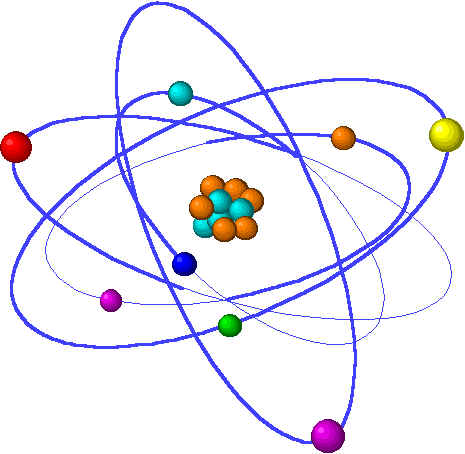 Mn(acac)3 Synthesis
KMnO4






Mn(acac)3
Rapid addition results in foam…what might this be?
Slow addition of acac
(aqueous)
Dry on frit
8
The Paramagnetic Complex [Mn(acac)3] – Magnetic Susceptibility
Tris(acetylacetonato)manganese(III)
acac
KMnO4   +
[Mn(acac)3]: Possible d-Electron Configurations
Mn3+ electron configuration?


d-orbital splitting in an octahedral ligand field?
[Ar] 3d4
Remember: 4s e- are lost first (lower Z*)
Possible d-electron configurations?
Two options, depending on strength of Mn—acac interactions (ligand field strength).
E
eg
eg
o
E
o
t2g
t2g
Large o			                Small o
Low-spin complex		               High-spin complex
Strong-field ligands		                 Weak-field ligands
Our goal: Determine d-electron configuration and strong/weak character of acac ligand.
A Brief Review of NMR
How does NMR work?
Nuclei have spins – +1/2 and -1/2 for 1H.
Nuclear “magnets” line up parallel or antiparallel to the external magnetic field.
The external field is modulated around its “central” value (300 MHz, in our case) by passing current through coils.
Nuclei in different chemical environments absorb at different frequencies (undergoing spin transitions).
The chemical shifts we report (in ppm) are shifts from the frequency of the external field.
The Evans Method for Determining Magnetic Susceptibility
You will determine the degree to which your paramagnetic sample adds to the external field of the NMR magnet.
Compare the solvent peak for CHCl3 alone (0.2%/99.8% CDCl3) to peak for CHCl3 in the presence of the paramagnetic sample
Mn(acac)3 in 99.8% CDCl3
Dilute solution of known concentration
99.8% CDCl3 only
ppm
Should see two separate solvent peaks in the NMR. The difference between them () is related to the magnetic susceptibility
Calculations: Determining M , M’ and n
Goal of calculations: To determine number of unpaired d-electrons, n

Strategy:

Determine total magnetic susceptibility, M, from the measured frequency difference between the two solvent peaks,   (Eqn 10).
Solve for magnetic susceptibility due to unpaired electrons, M’ (Eqn 4).
Use M’ and measured temperature (in kelvins) to solve for n (Eqn 8).
d-electron configuration low- or high-spin?
acac ligand strong- or weak-field?
Experimental Notes
Prepare a dilute solution of Mn(acac)3 of known concentration.
Use the smallest measurable mass (~ 1 mg); deliver a known volume with a graduated syringe or micropipette.
Solution should be light yellow/tan. You may need to dilute further; just keep track of exactly what you do so that you can calculate the final molar concentration.

I will prepare the capillary tubes containing pure CDCl3 (with 0.2% CHCl3). When your sample is complete, put one in your NMR tube, making sure it drops to the bottom.

On your spectrum:
Zoom in and label your two solvent peaks (maximum precision).
Make sure you have the recorded temperature.
Pseudo-Formal Report (Due Thurs., 4/23)
Your report should consist of:

Your NMR spectrum, with chemical shifts labeled 

Calculations of M, ’M, and n 
Note: In Table 12-1 (p. 122), the M values given have been multiplied by 106; the correct values are on the order of 10-6 cm3 mol-1.  This also applies to the value for the metal given in the footnote:  it should be -13  10-6 cm3 mol-1.

Introduce the experiment with enough background.  A written discussion of your calculated results.  Based on the number of unpaired electrons you determined, draw the d-orbital splitting and d-electron arrangement for Mn in this compound.  Is the acetylacetonato ligand a strong- or weak-field ligand?  Explain your answers.